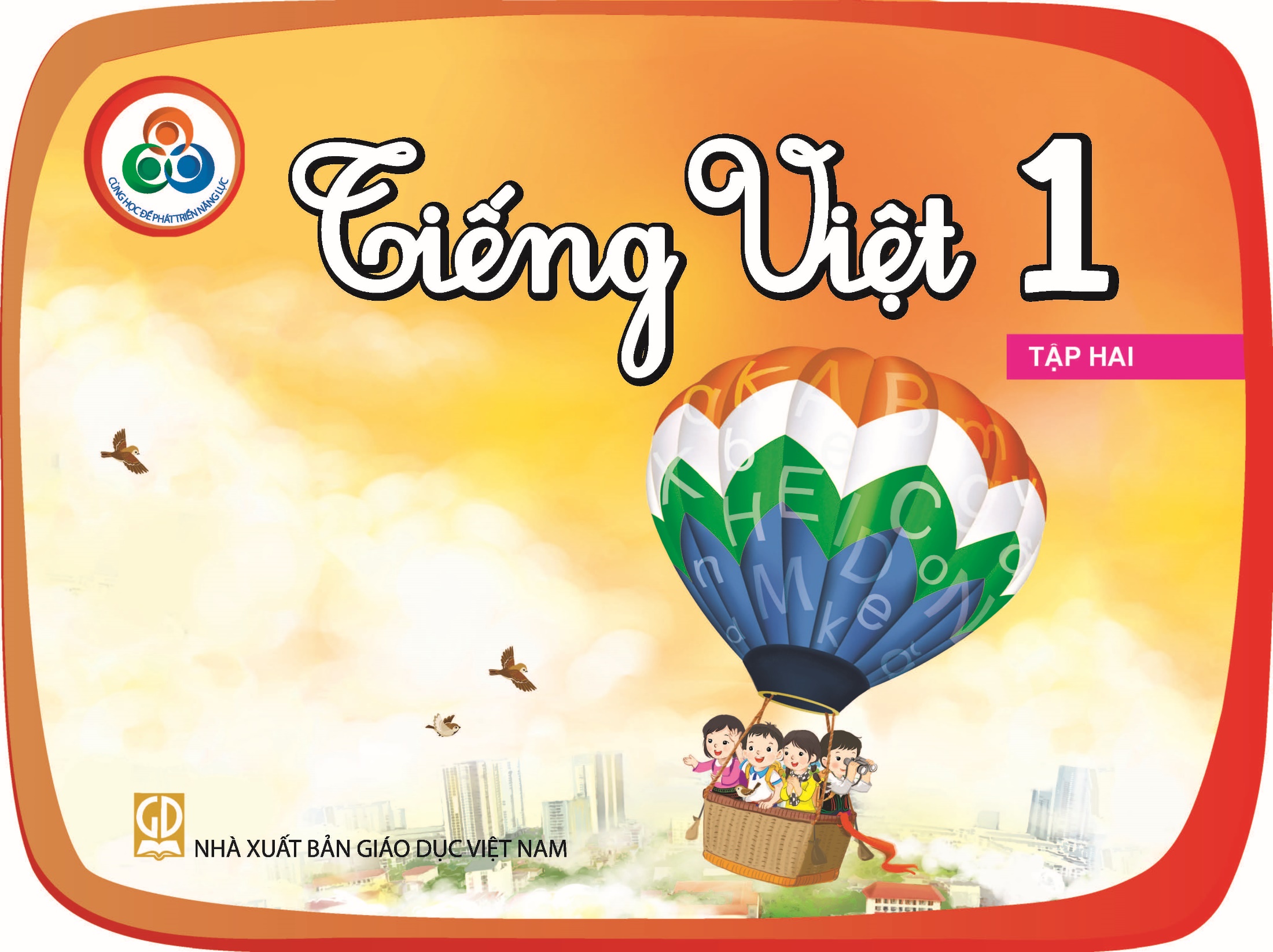 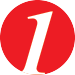 Nghe – nói
Kể cho nhau nghe về những con vật đáng yêu.
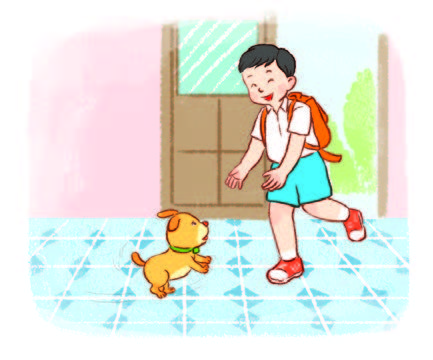 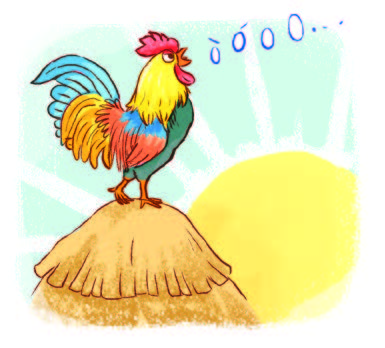 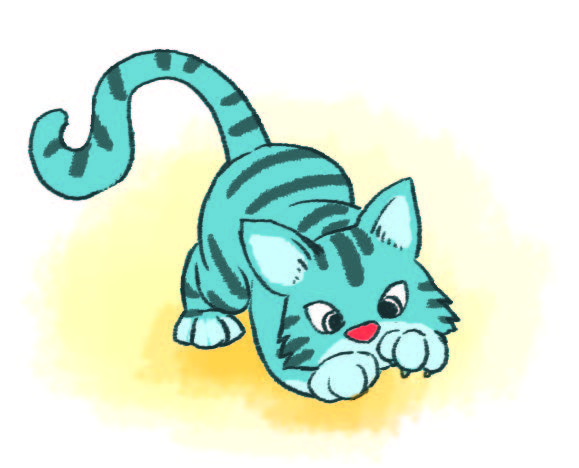 Thứ Hai ngày 10 tháng 3 năm 2025
Tiếng Việt
Bài 25A: Những con vật đáng yêu
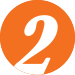 Đọc
Bồ câu và kiến vàng
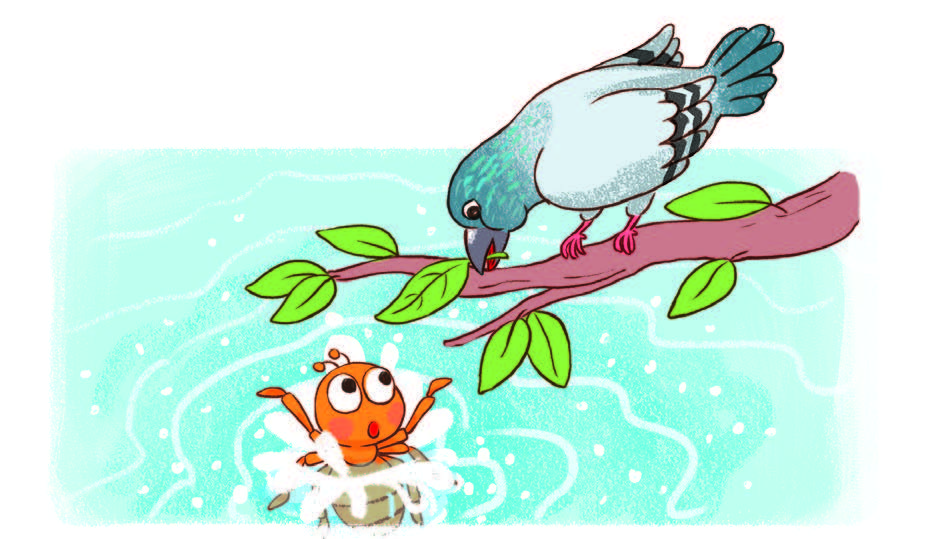 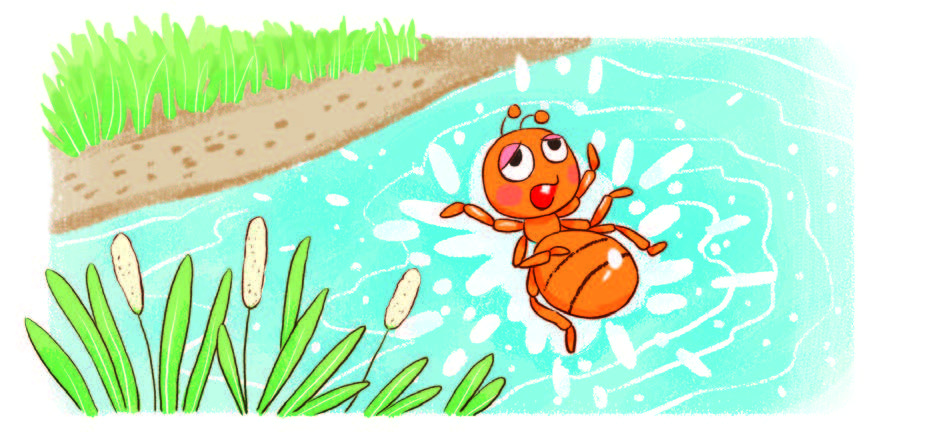 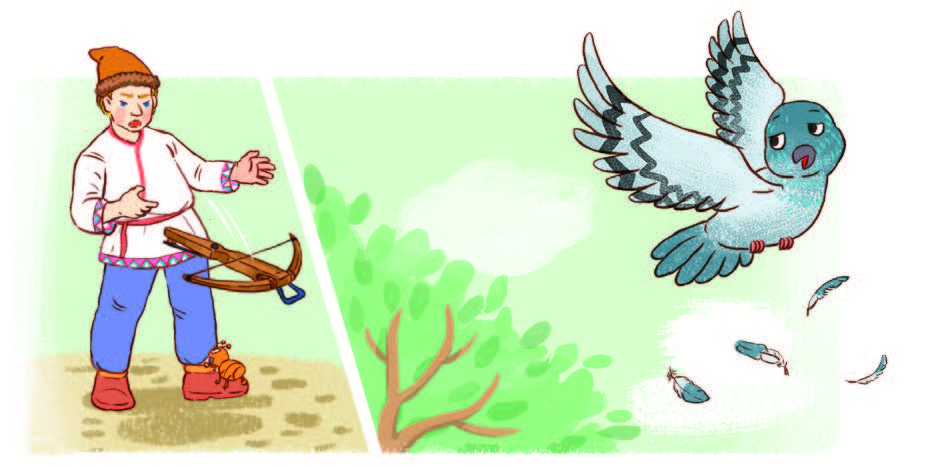 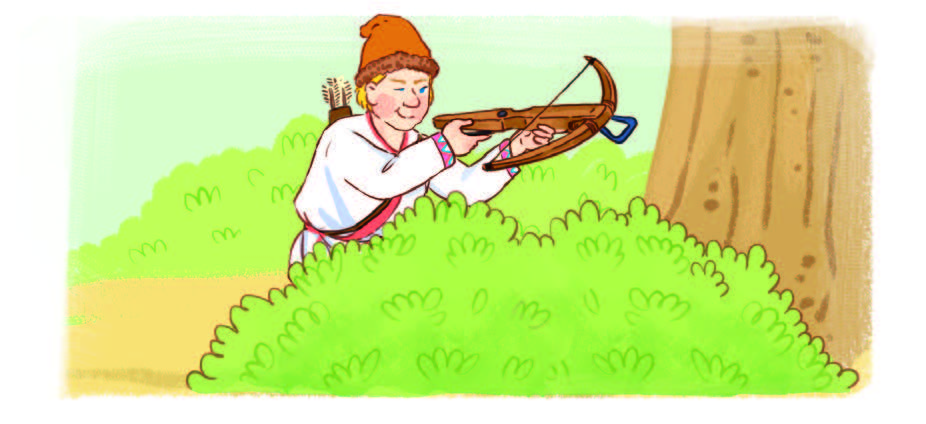 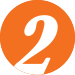 Đọc
Bồ câu và kiến vàng
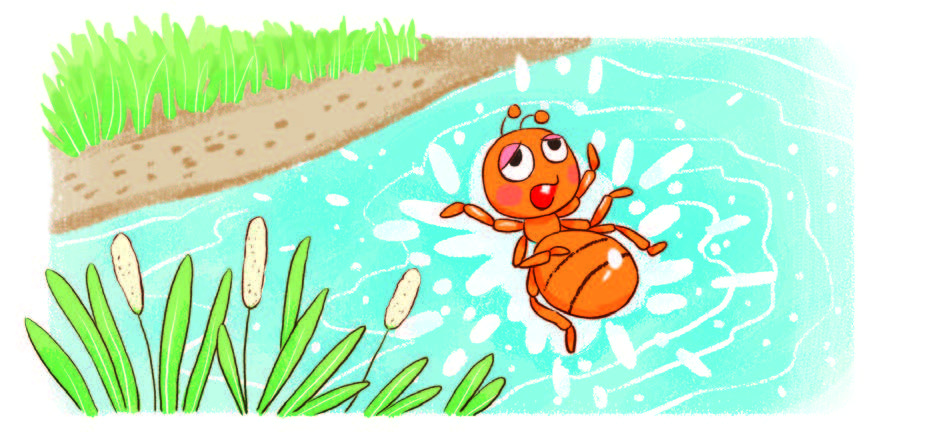 1. Kiến vàng ra bờ sông uống nước. Nước sông chảy xiết, kiến vàng trượt chân, bị nước cuốn trôi.
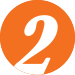 Đọc
Bồ câu và kiến vàng
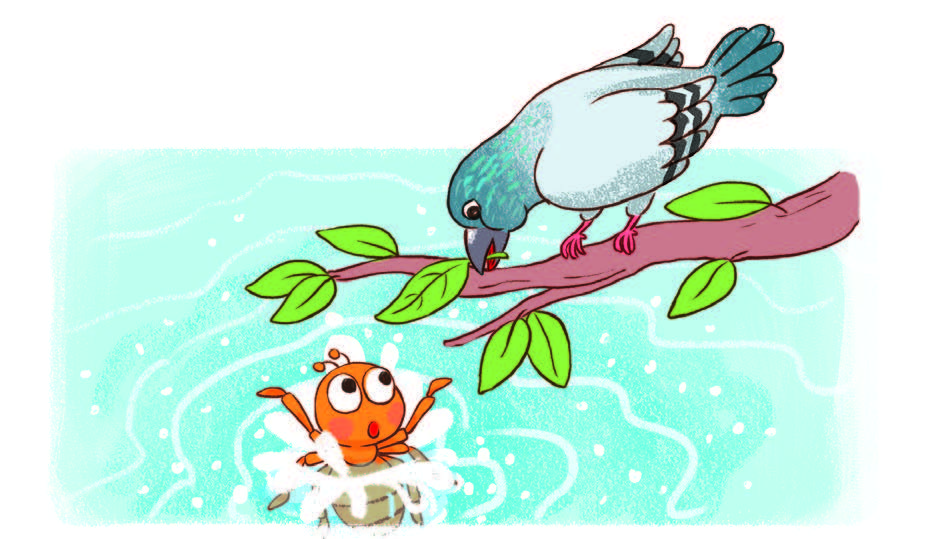 2. Bồ câu đậu trên cành cây vội gắp chiếc lá, thả xuống sông. Kiến vàng leo lên chiếc lá, thoát chết.
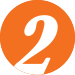 Đọc
Bồ công và kiến vàng
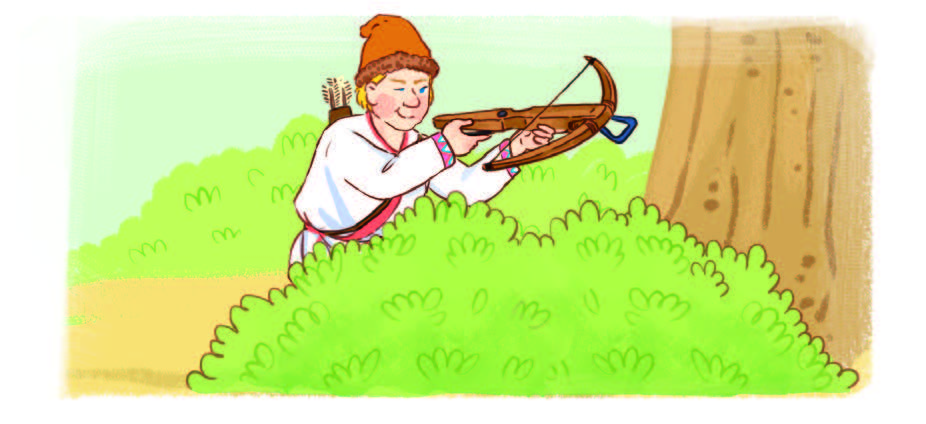 3. Ít ngày sau, một người đàn ông đến bên gốc cây, giương nỏ định bắn bồ câu.
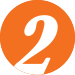 Đọc
Bồ câu và kiến vàng
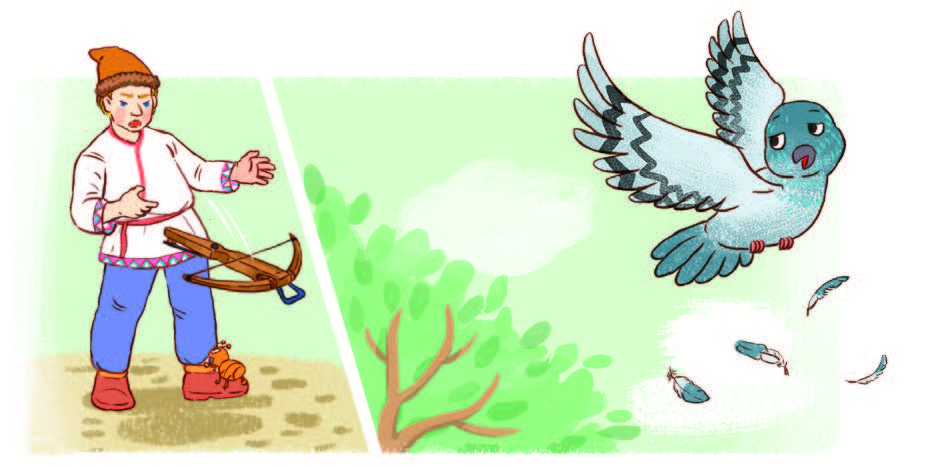 4. Kiến vàng liền đốt vào chân người đàn ông. Đau quá, anh ta đánh rơi nỏ. Nghe tiếng động, bồ câu vụt bay đi.
(Theo Lép Tôn-xtôi)
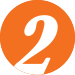 Đọc
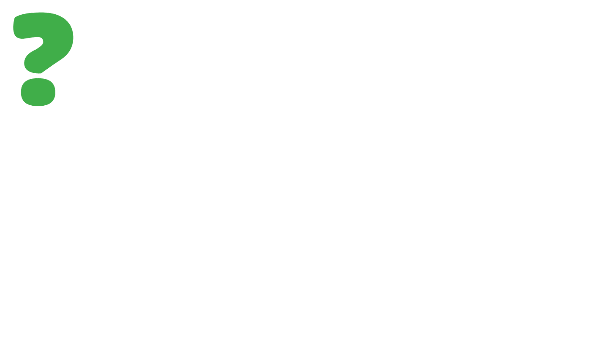 a) Đọc từng đoạn trong nhóm.
Luyện đọc    xiết                   trượt chân    cuốn trôi          xuống sông    giương nỏ         vụt bay
Luyện đọc   Bồ câu đậu trên cành cây vội gắp chiếc lá, thả xuống sông.    Ít ngày sau, một người đàn ông đến bên gốc cây, giương nỏ định bắn bồ câu.
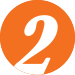 Đọc
Bồ công và kiến vàng
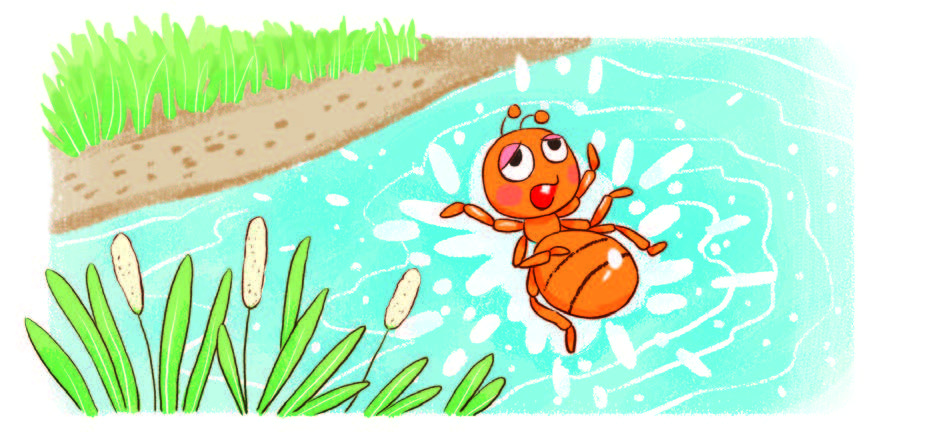 1. Kiến vàng ra bờ sông uống nước. Nước sông chảy xiết, kiến vàng trượt chân, bị nước cuốn trôi.
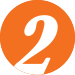 Đọc
Bồ công và kiến vàng
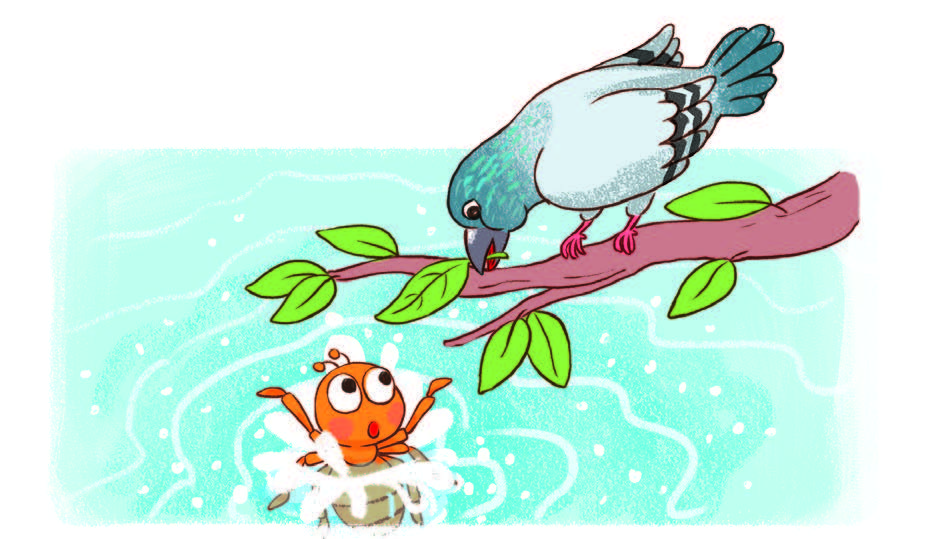 2. Bồ câu đậu trên cành cây vội gắp chiếc lá, thả xuống sông. Kiến vàng leo lên chiếc lá, thoát chết.
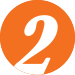 Đọc
Bồ công và kiến vàng
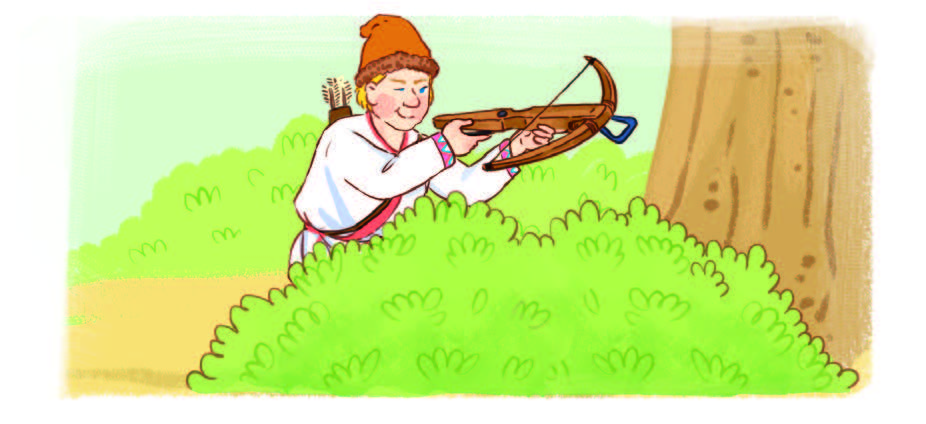 3. Ít ngày sau, một người đàn ông đến bên gốc cây, giương nỏ định bắn bồ câu.
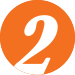 Đọc
Bồ công và kiến vàng
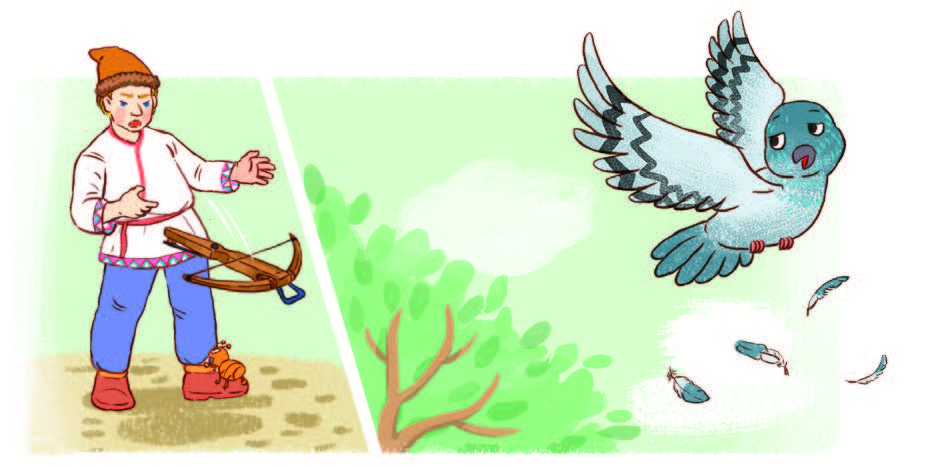 4. Kiến vàng liền đốt vào chân người đàn ông. Đau quá, anh ta đánh rơi nỏ. Nghe tiếng động, bồ câu vụt bay đi.
(Theo Lép Tôn-xtôi)
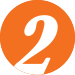 Đọc
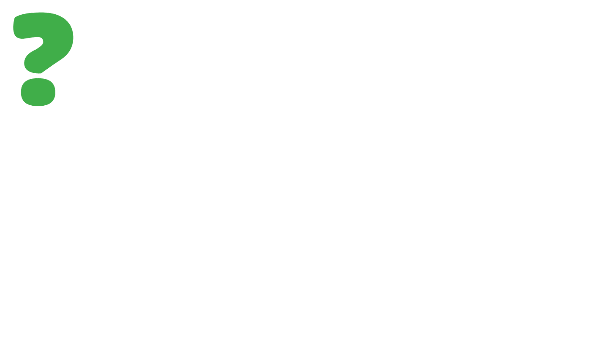 a) Đọc từng đoạn trong nhóm.
b) Sợ bồ câu trúng tên, kiến vàng đã làm gì?
Sợ bồ câu mắc bẫy, kiến vàng đốt chân người đàn ông khiến anh ta bị đau, gây tiếng động để bồ câu biết và bay đi.
c) Em thích bồ câu hay kiến vàng? Vì sao?
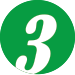 Viết
a) Chép đoạn 2 trong bài Bồ câu và kiến vàng.
/
/
/
Bồ câu đậu trên cành cây vội gắp chiếc lá, thả xuống sông. Kiến vàng  leo lên chiếc lá,  thoát chết.
/
/
/
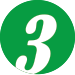 Viết
b) Chọn(1) hoặc (2).
(1) Chọn l, n cho ô trống.
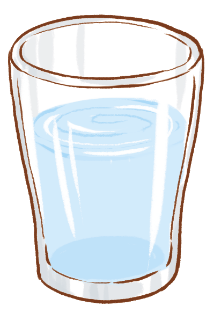 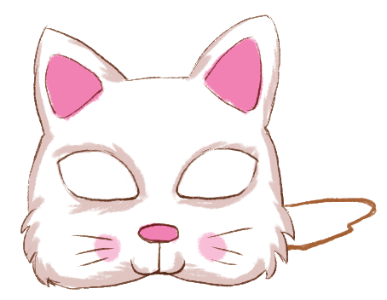 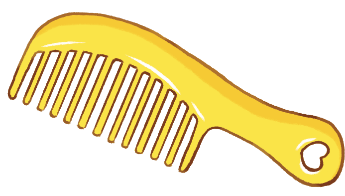 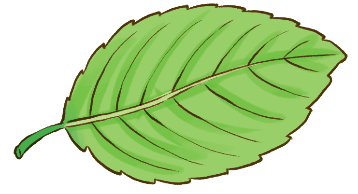 mặt   nạ
chiếc   lá
cái   lược
cốc  nước
Chép ba từ ngữ đã hoàn thành vào vở.
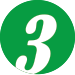 Viết
b) Chọn (1) hoặc (2).
(2) Chọn dấu hỏi, dấu ngã cho chữ in đậm.
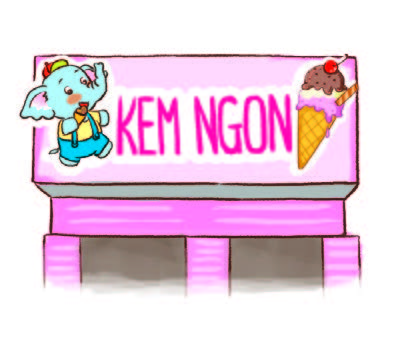 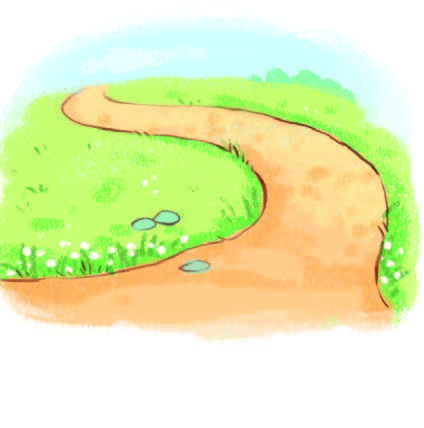 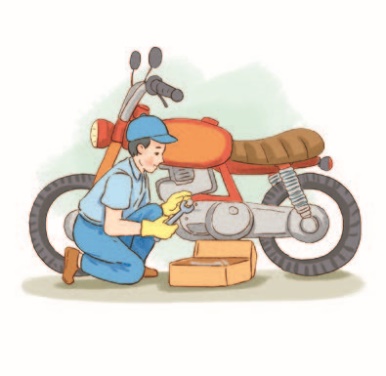 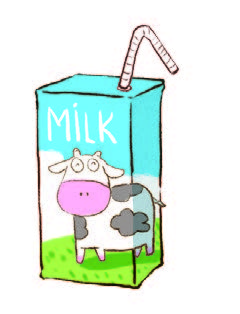 ˜
˜
quang đường
hộp sưa
̉
sưa xe
quang cáo
̉
Chép ba từ ngữ đã hoàn thành vào vở.
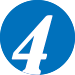 Nghe – nói
Nói một câu về tình bạn của bồ câu và kiến vàng.
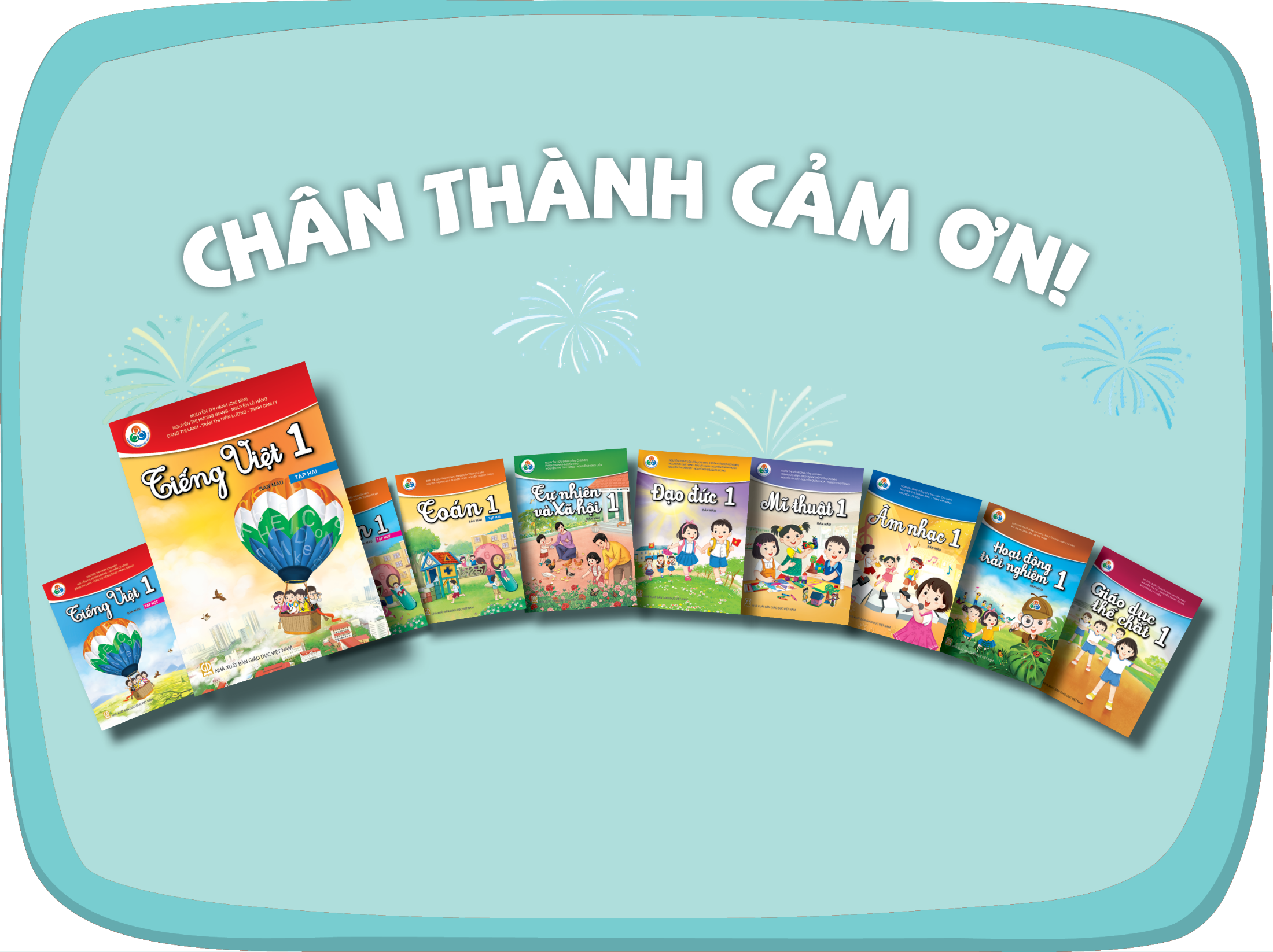 [Speaker Notes: CHÂN THÀNH CẢM ƠN!]